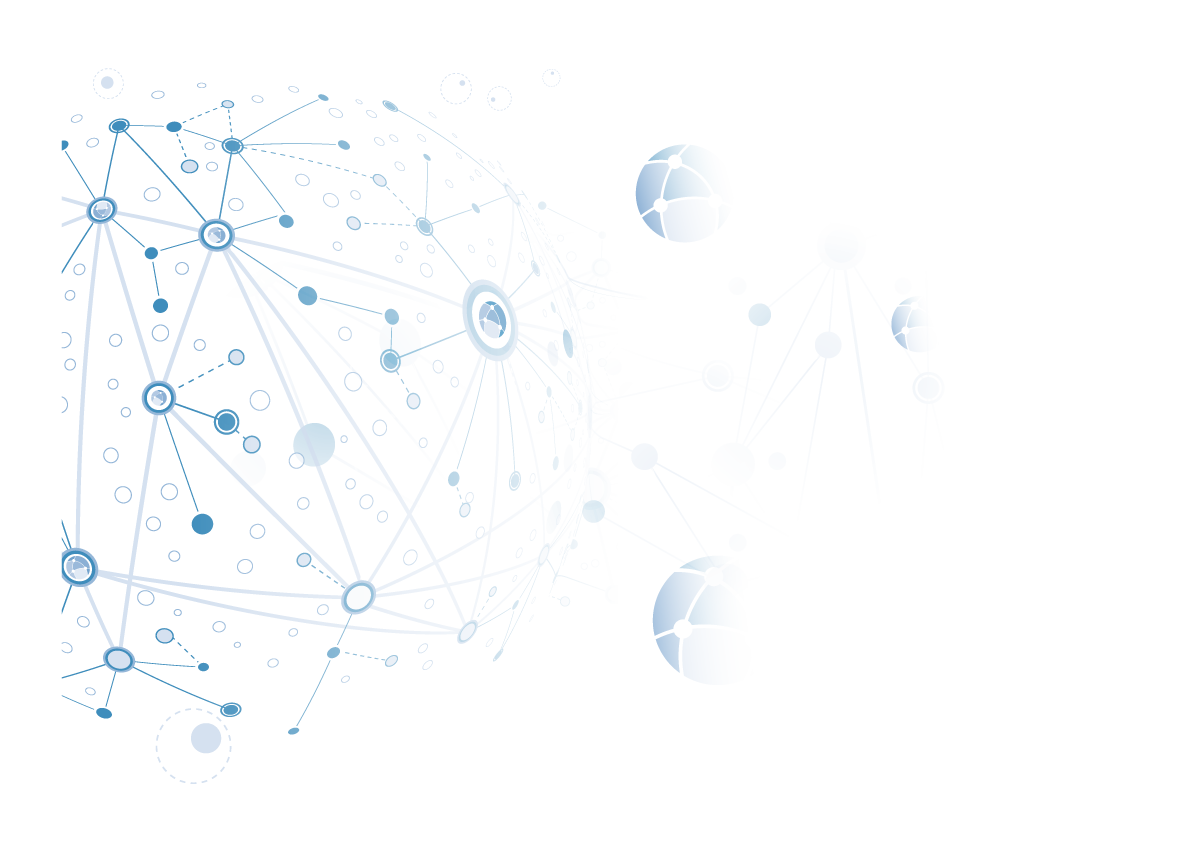 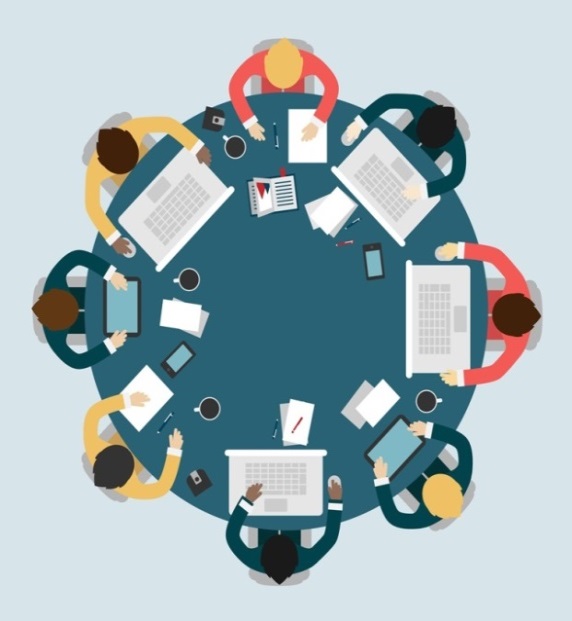 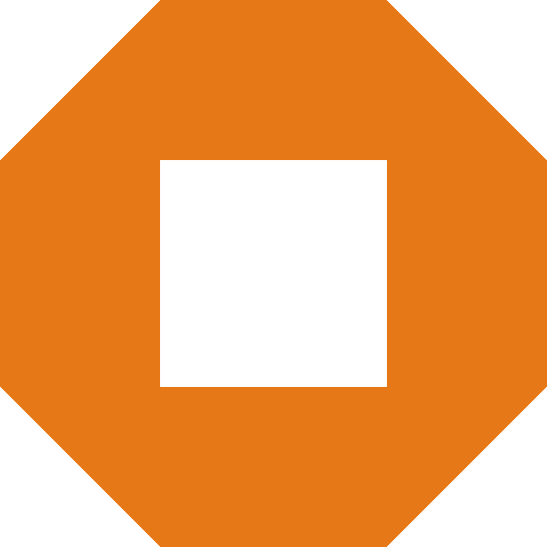 О взаимодействии МЦК-ЧЭМК Минобразования Чувашии 
с предприятиями Чувашской Республики
И.Л. Поликарпов, МЦК-ЧЭМК
Проблемы взаимодействия
Ориентация молодежи на работу на предприятиях
Закрепление студентов на предприятиях
Взаимодействие носит «разовый характер»
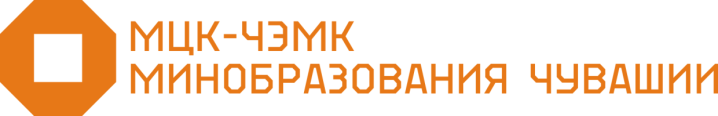 2
Решение
Участие предприятий в профориентационной работе со школьниками
Экскурсии на предприятия
Работа студентов по гибкому графику во внеурочное время
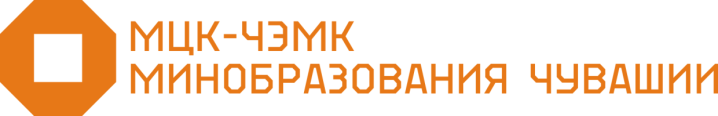 Совместные проекты
3
Совместные проекты
Профессионалитет
Создание учебно-производственного комбината на базе МЦК-ЧЭМК
Участие производственников и управление персонала предприятий в комплектовании кадров
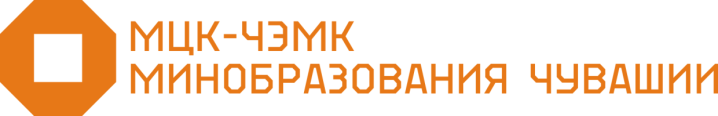 Подготовка взрослого населения
4
Промышленная автоматика
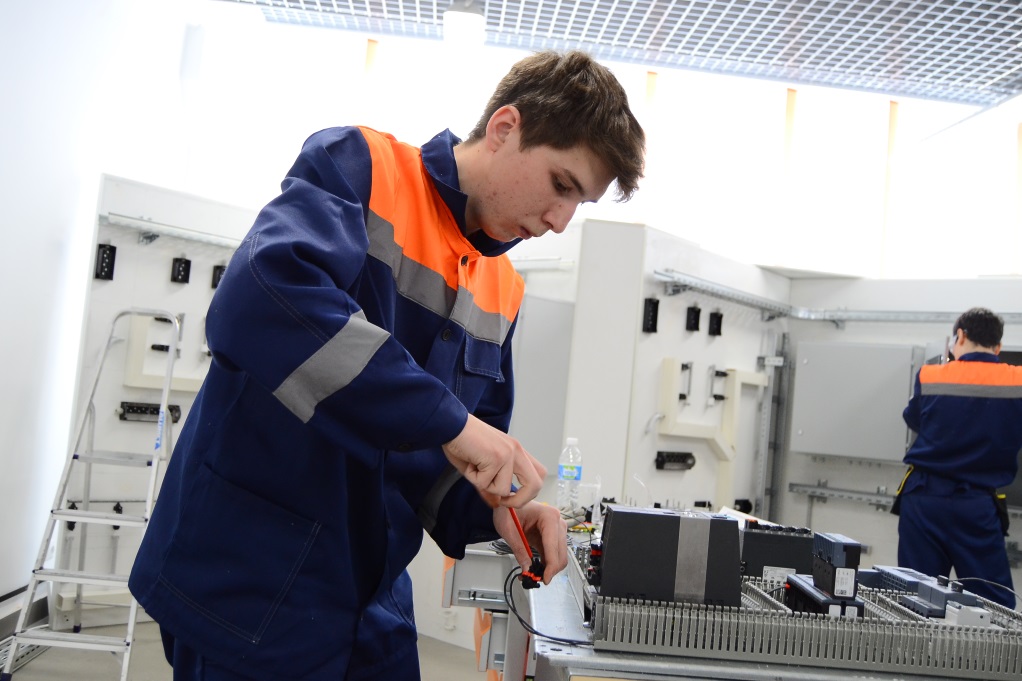 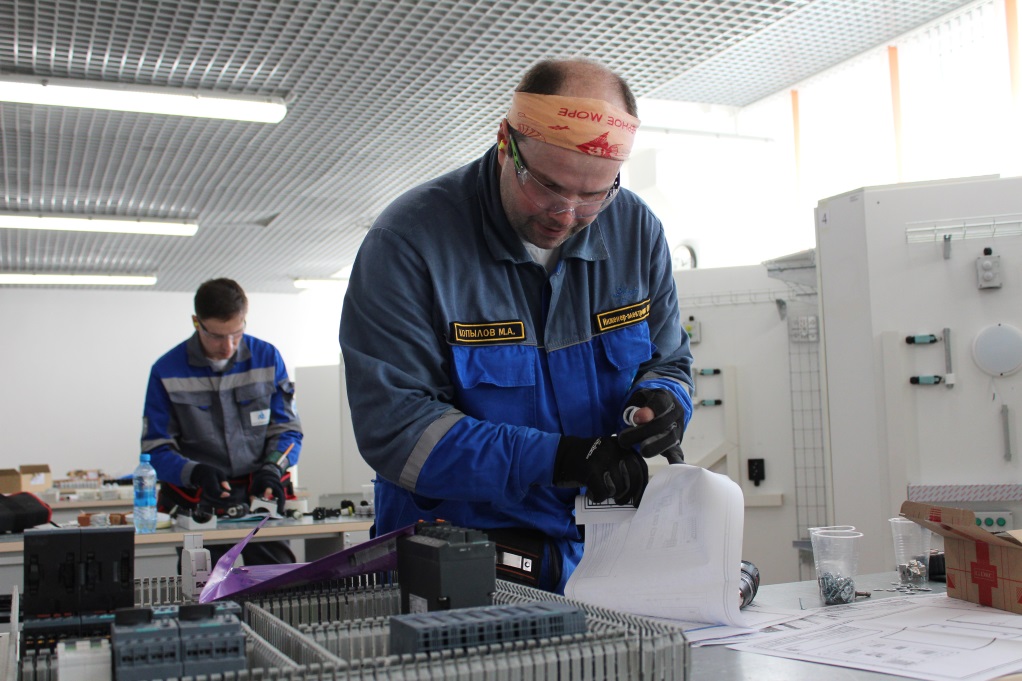 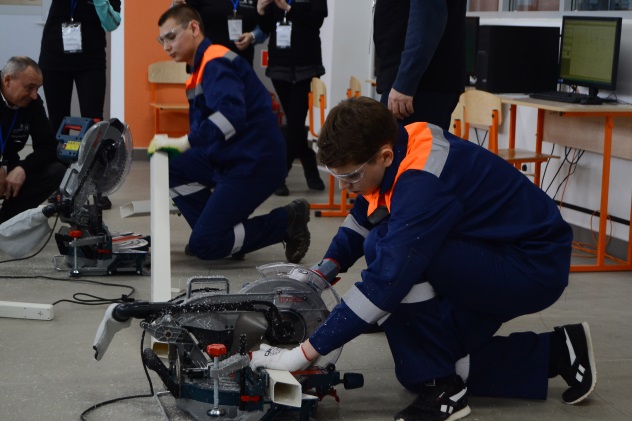 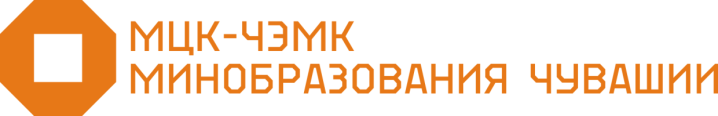 5
Обслуживание релейной защиты
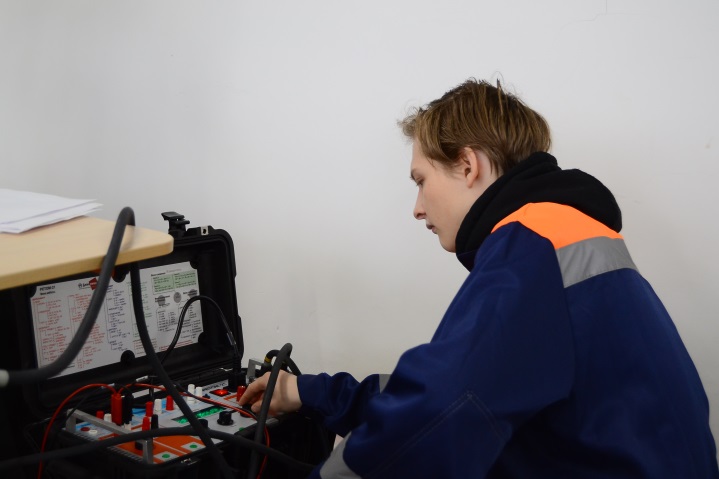 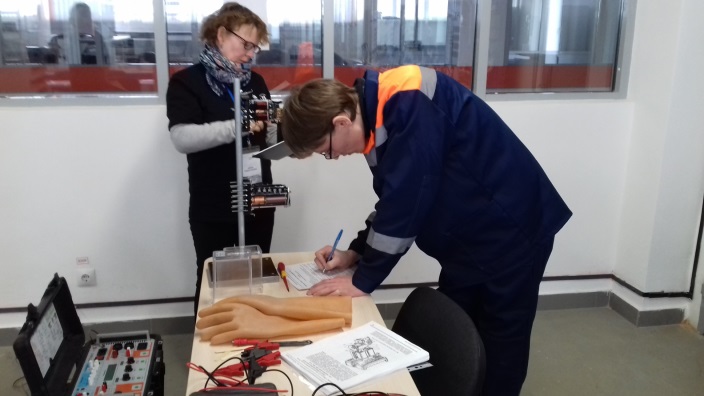 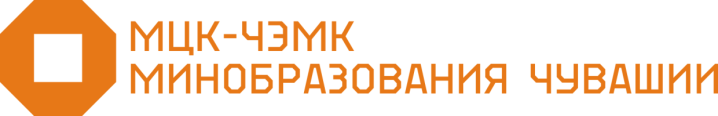 6
Электроника
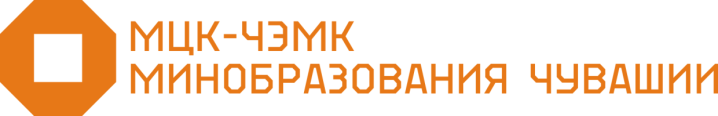 7
Электроника
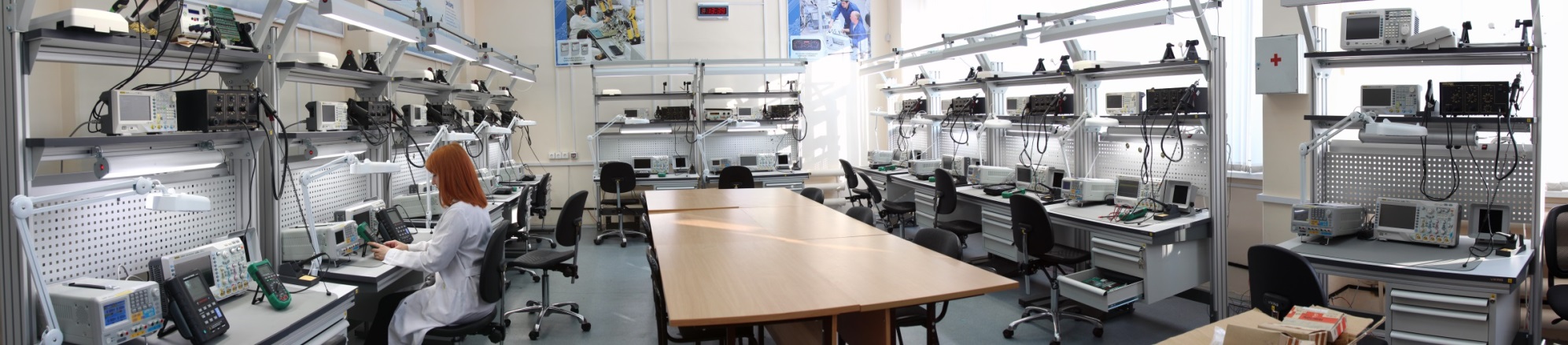 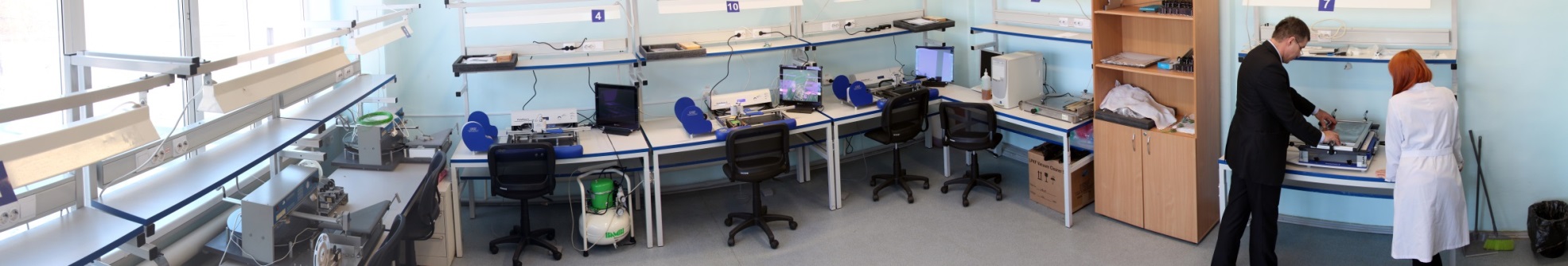 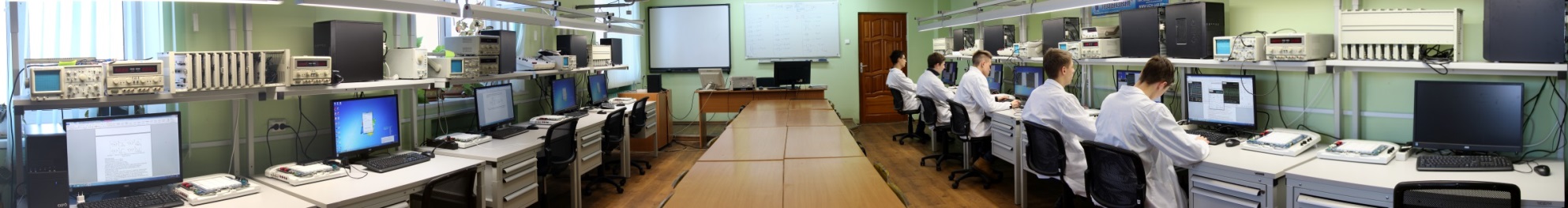 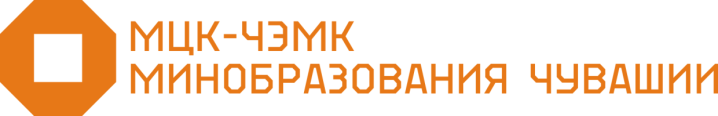 8
Лаборатория микропроцессорной техники
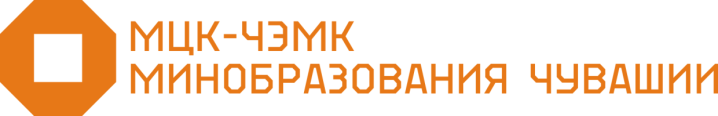 9
Лаборатория микропроцессорной техники
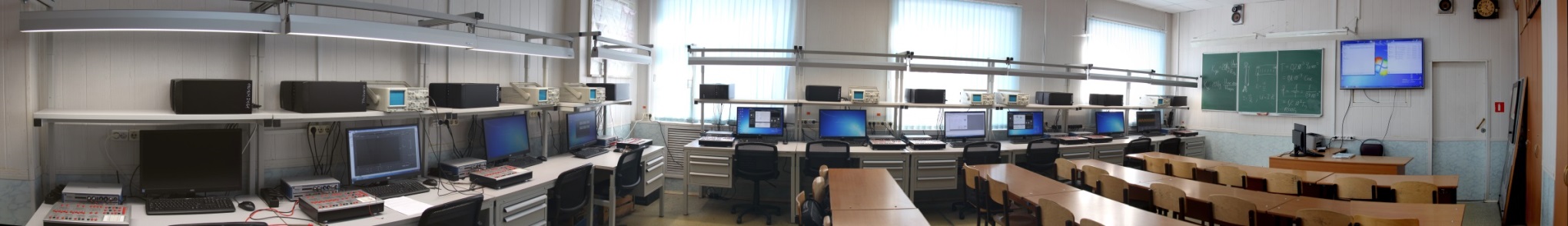 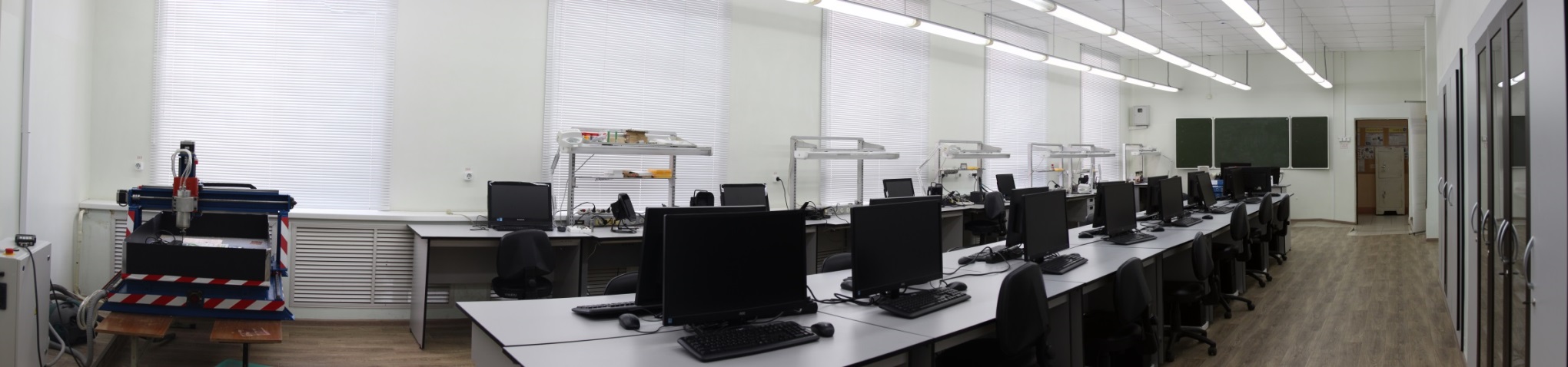 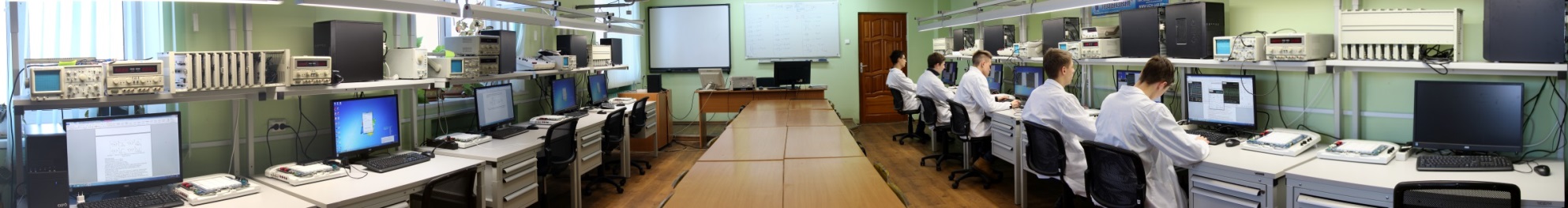 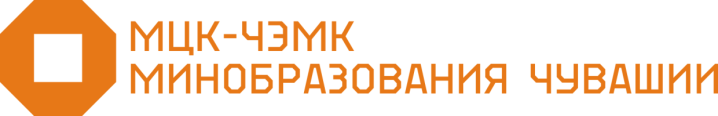 10
Промышленная робототехника
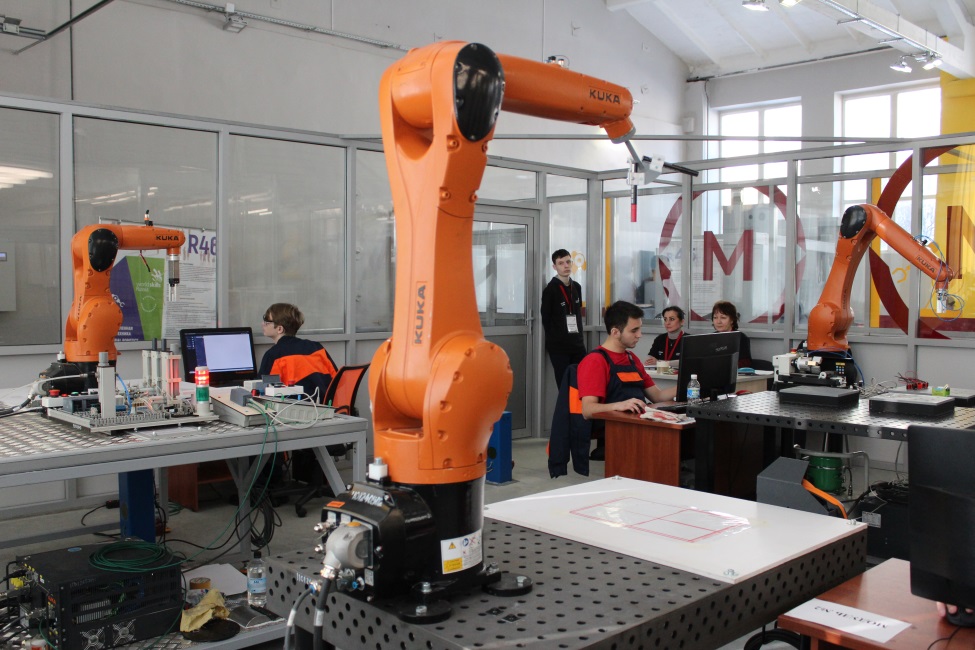 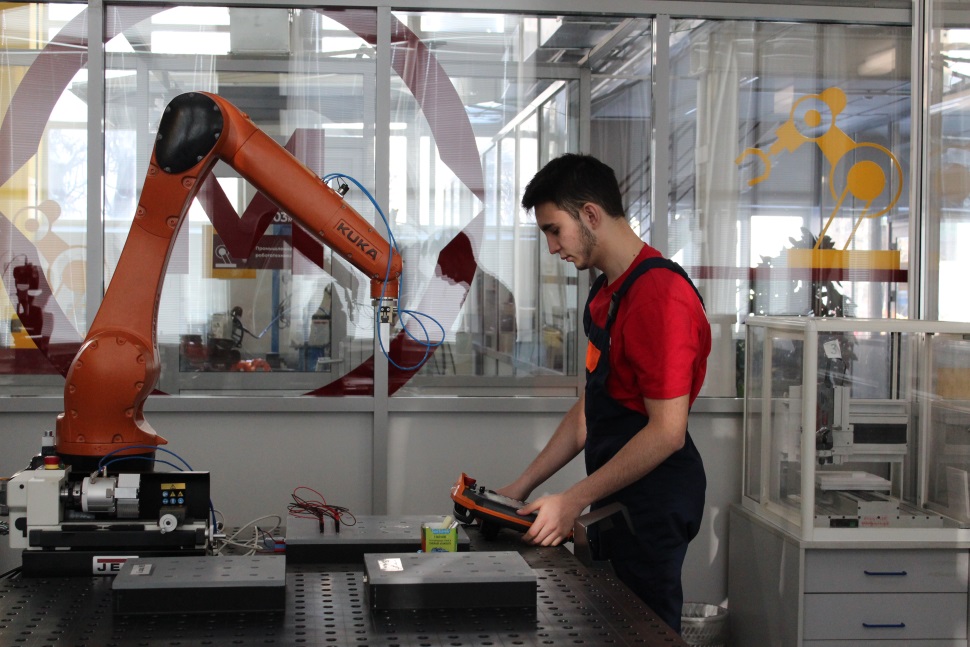 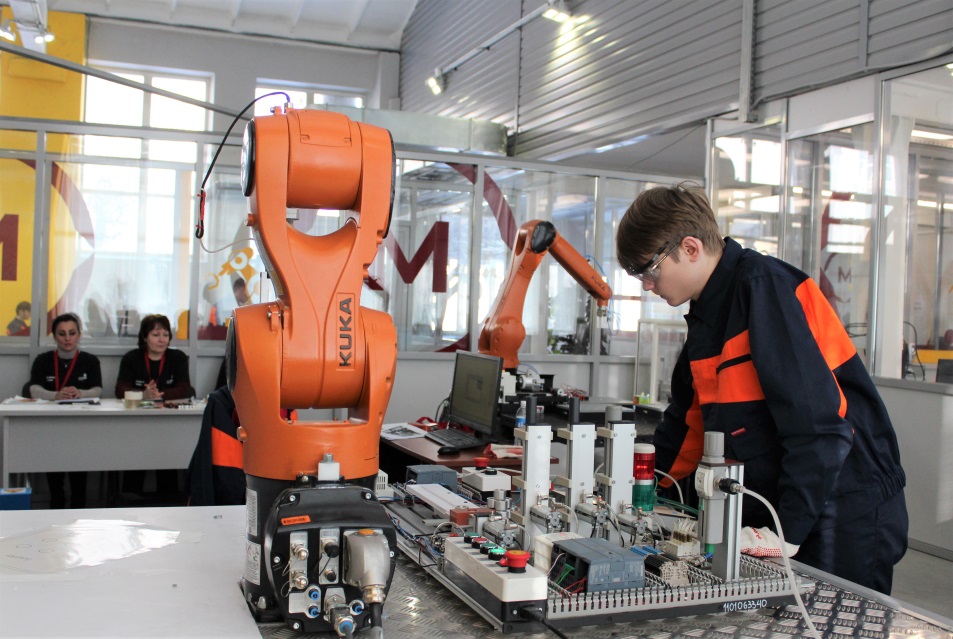 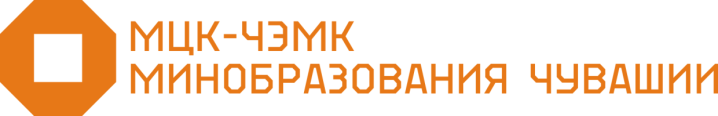 11
Токарные  работы на станках с ЧПУ
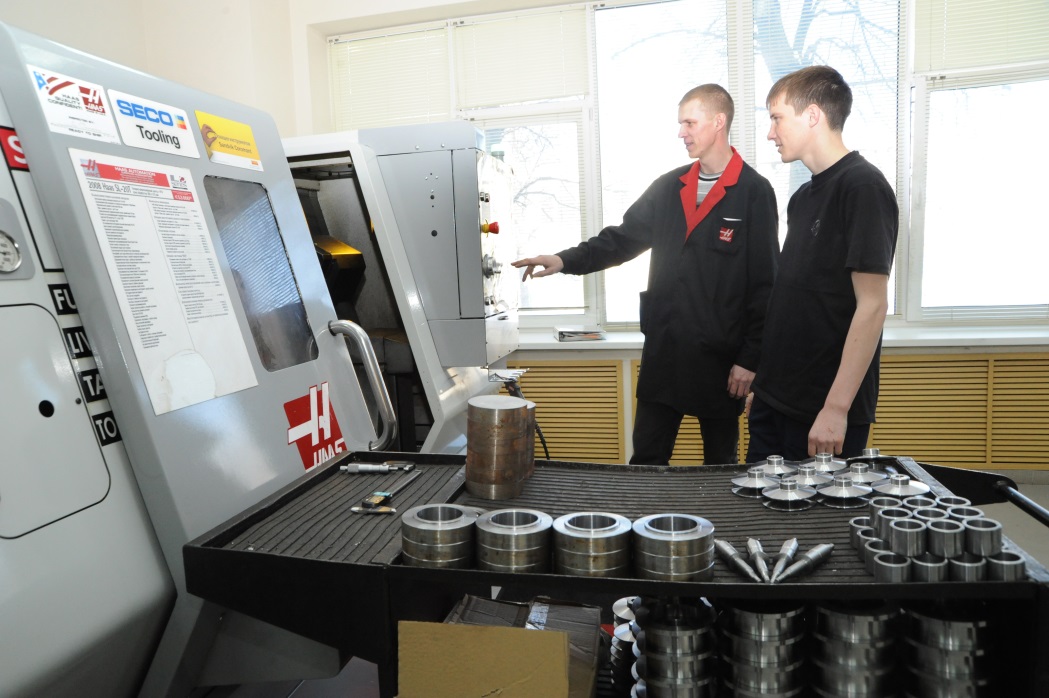 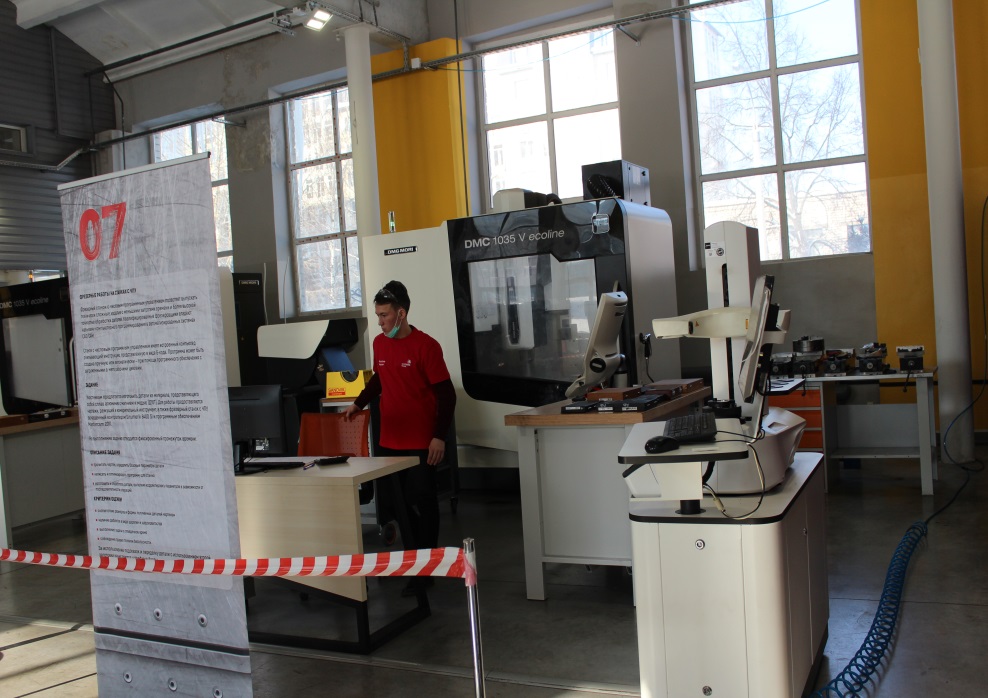 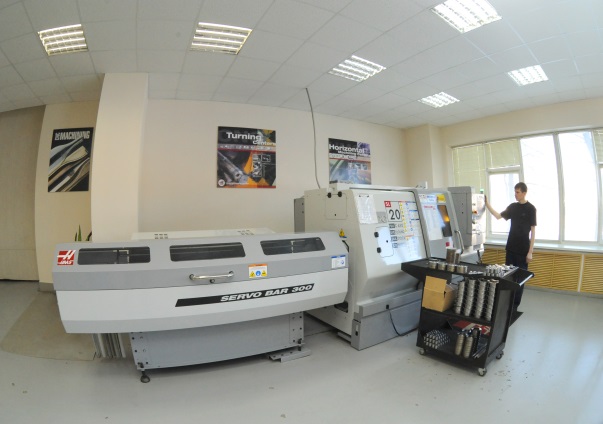 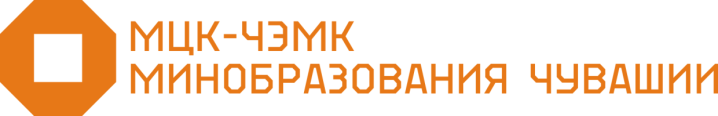 12
Фрезерные работы на станках с ЧПУ
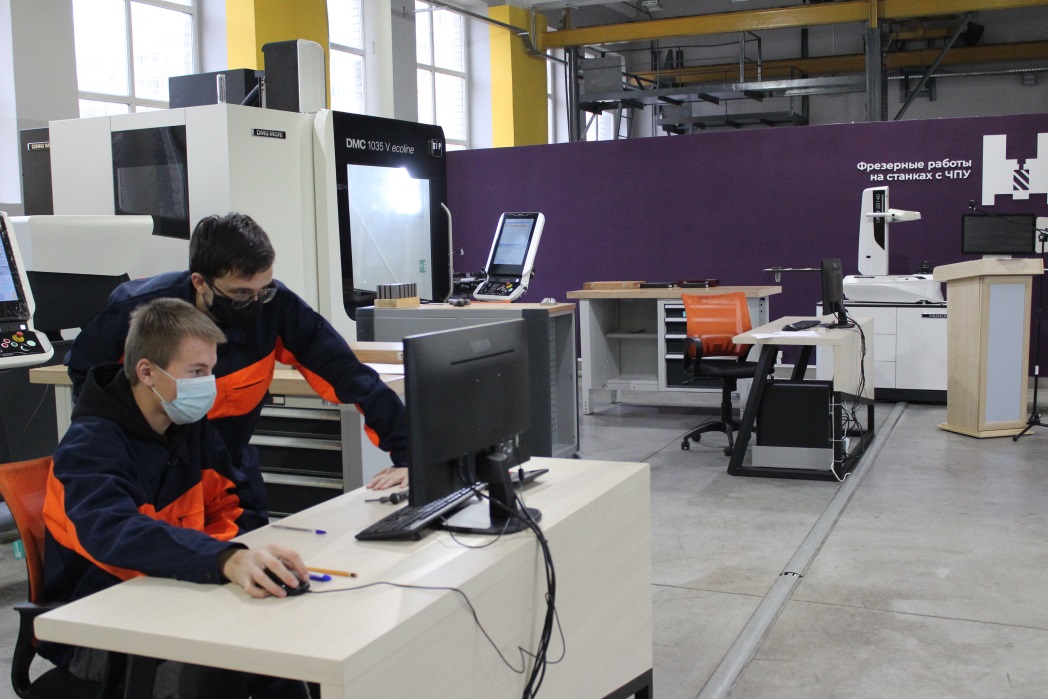 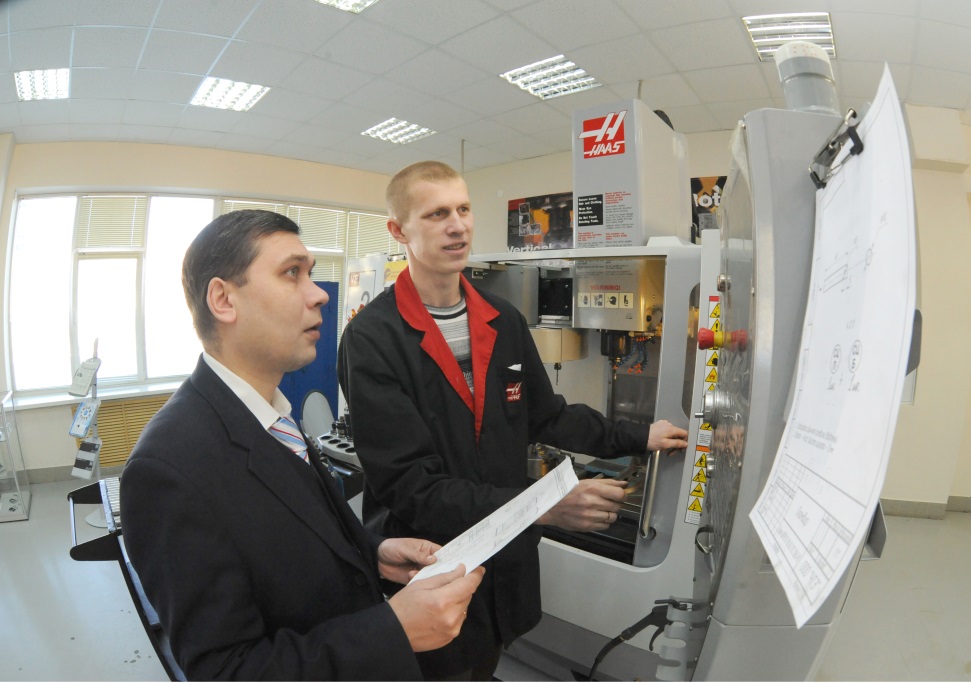 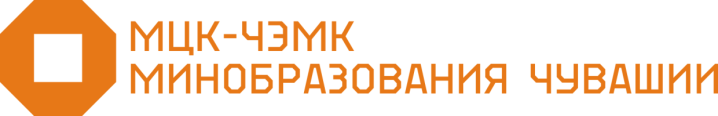 13
Мастерская токарная и фрезерная
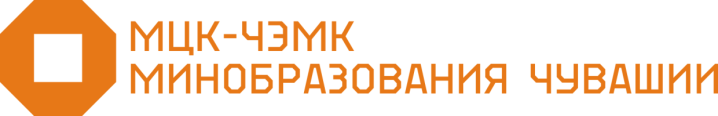 14
Лаборатория основ метрологии
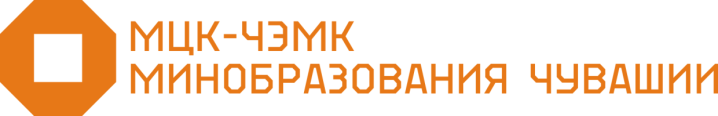 15
Полимеханика и автоматизация
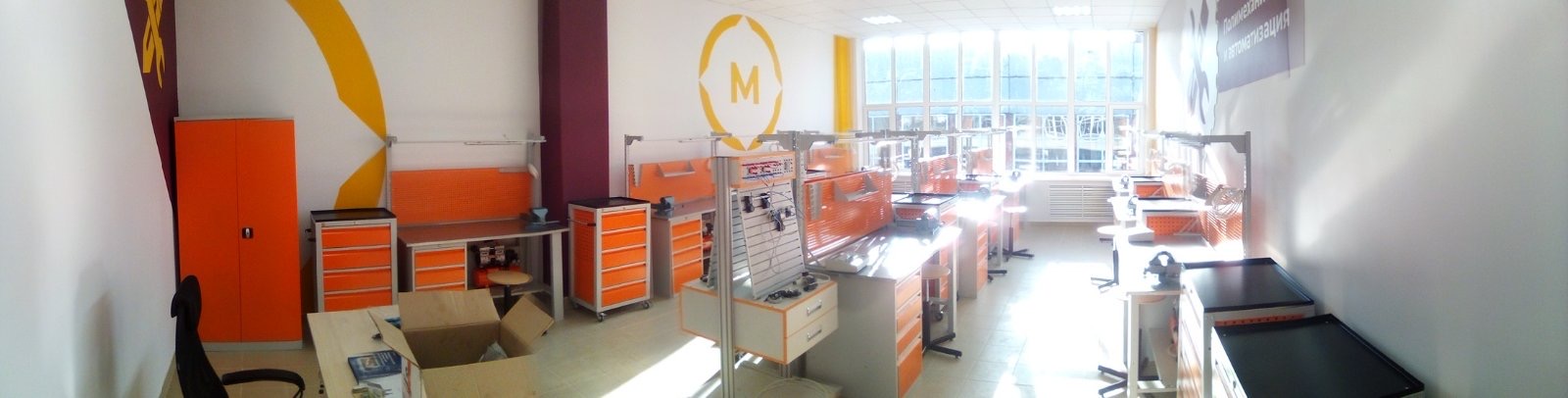 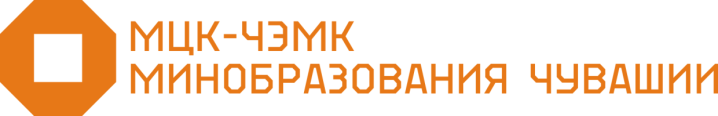 16
Сварочные технологии
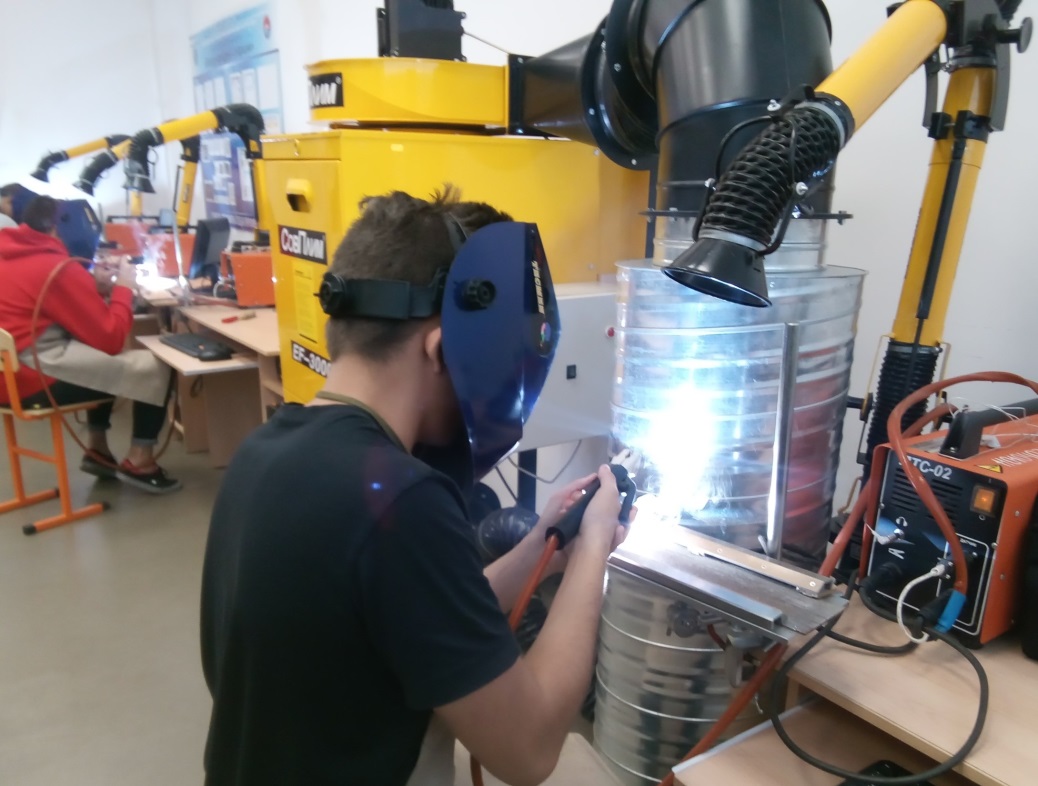 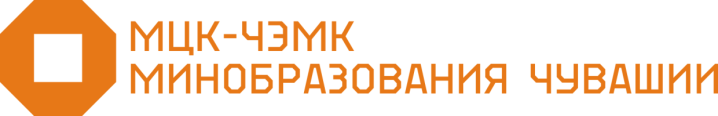 17
Дефектоскопия
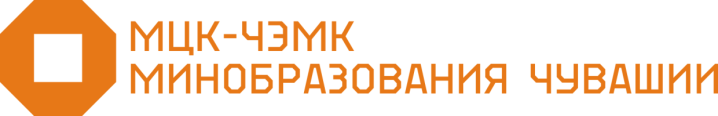 18
Дефектоскопия
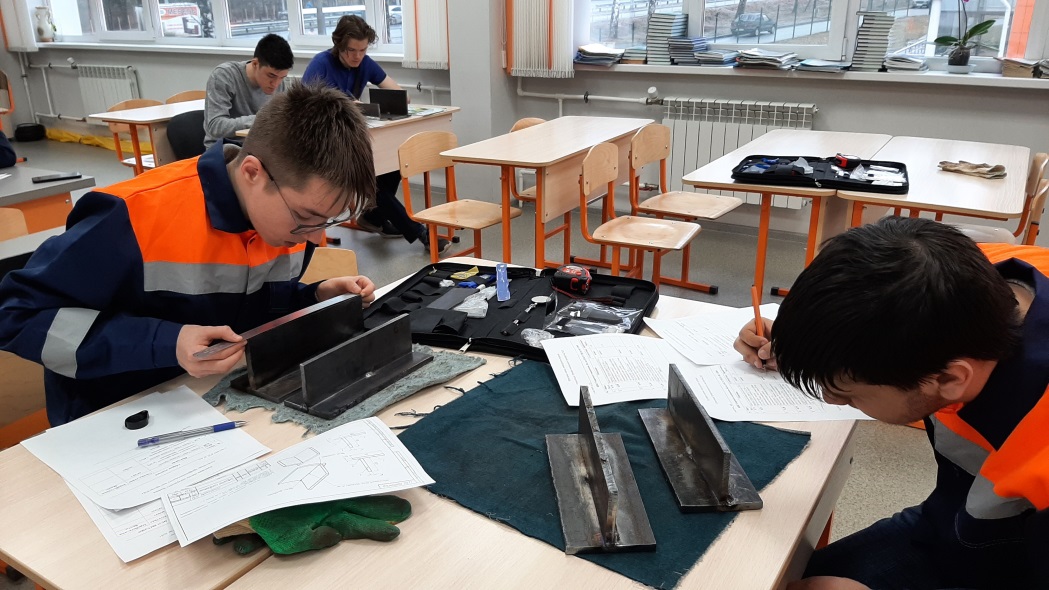 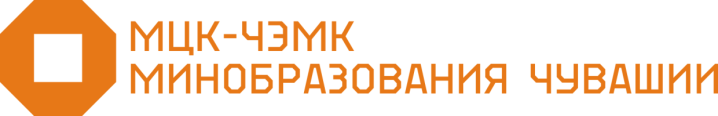 19
Лабораторный химический анализ
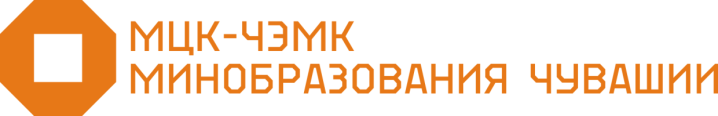 20
Лабораторный химический анализ
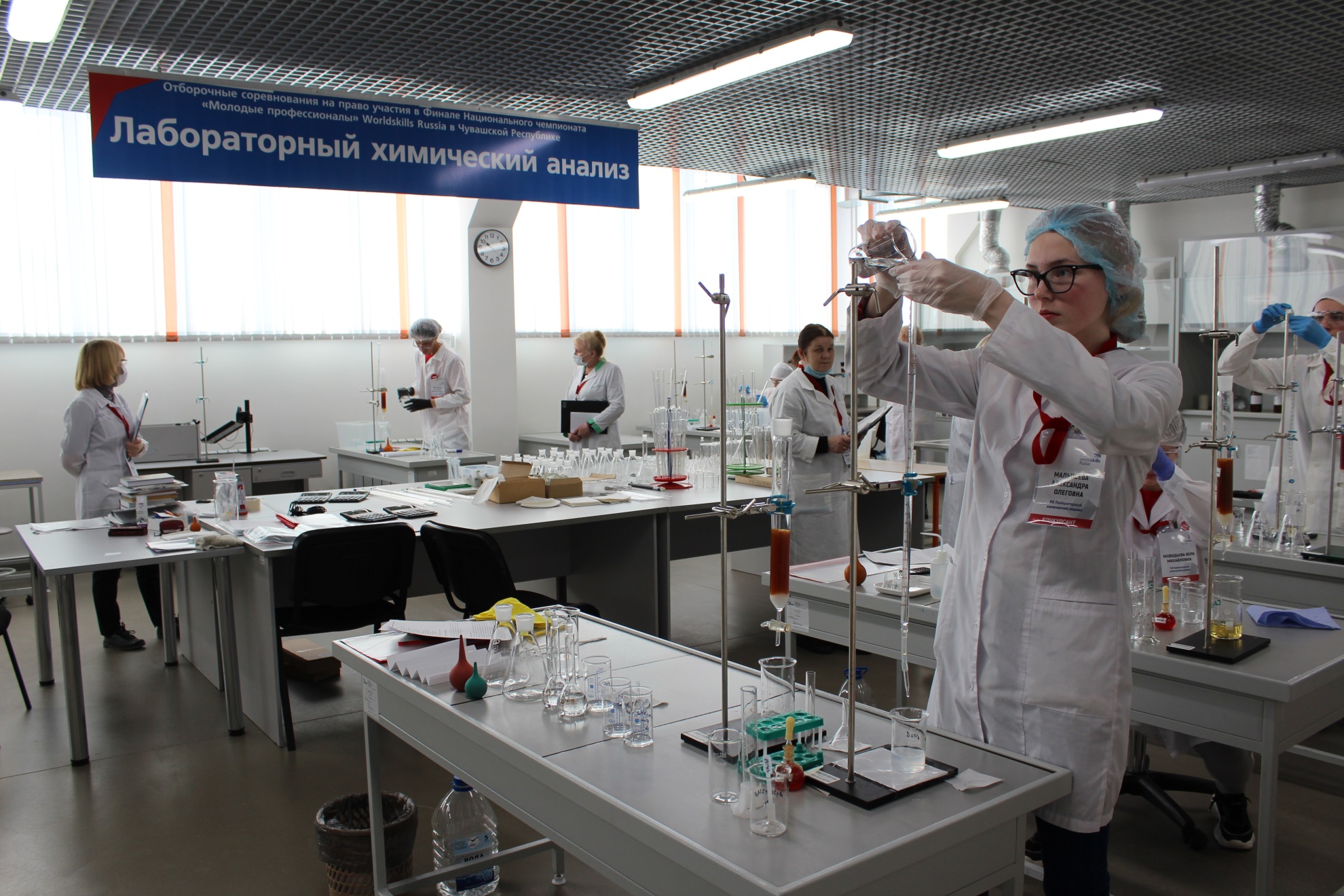 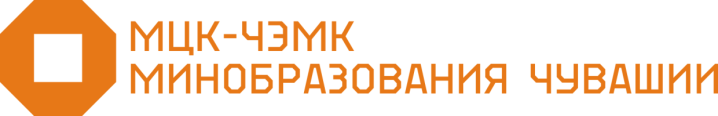 21
Обслуживание биомедицинской аппаратуры
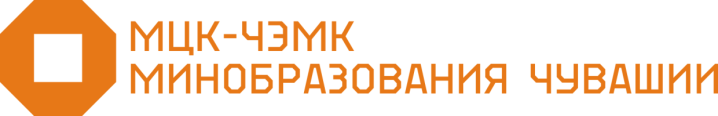 22
Обслуживание биомедицинской аппаратуры
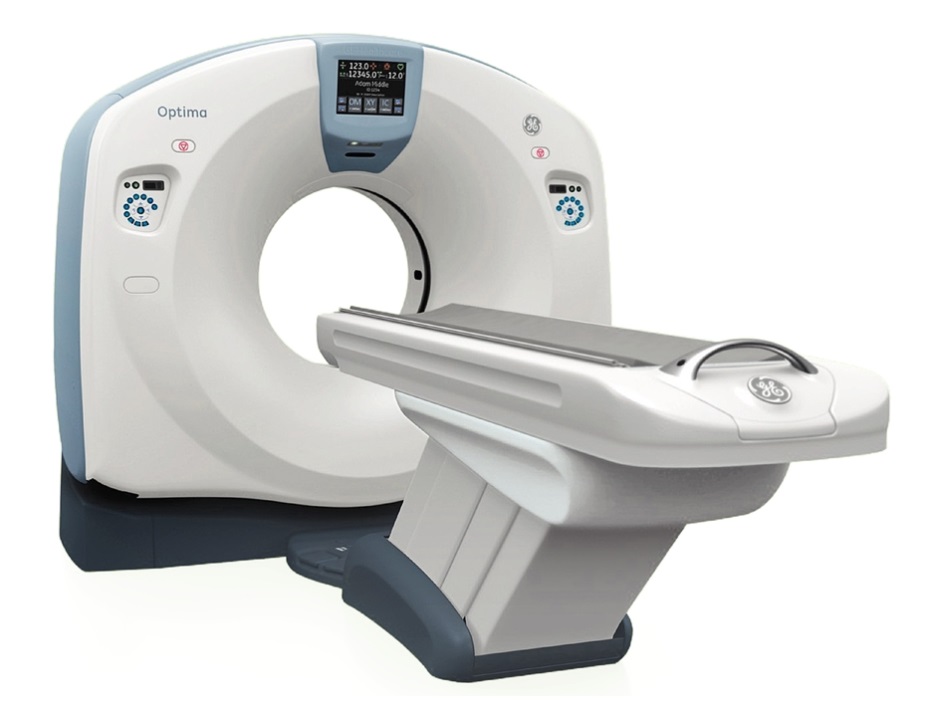 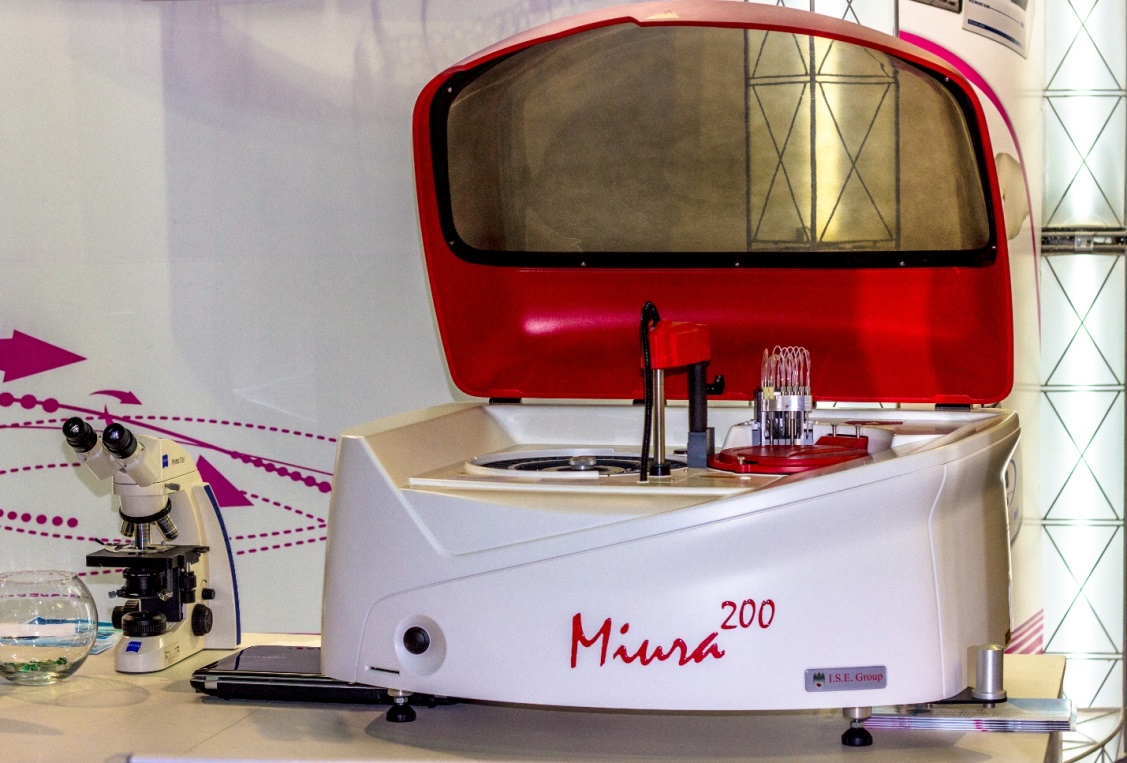 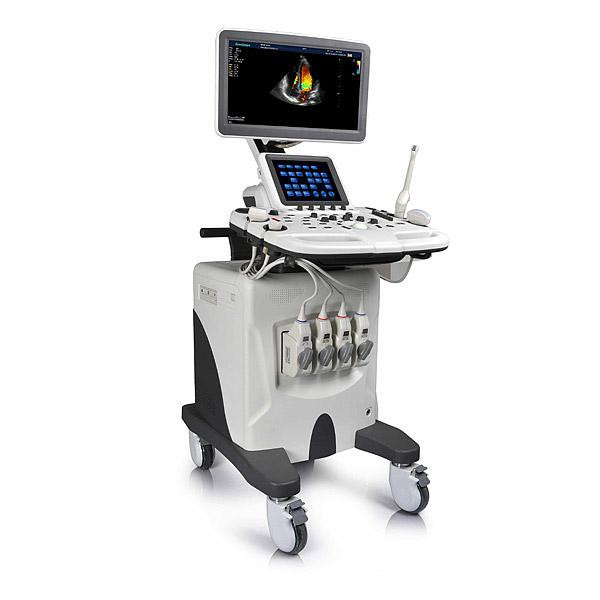 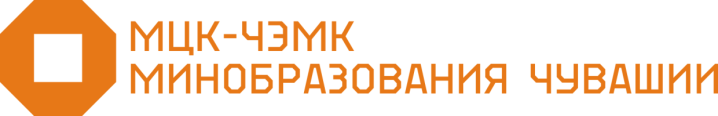 23
Компьютерные технологии
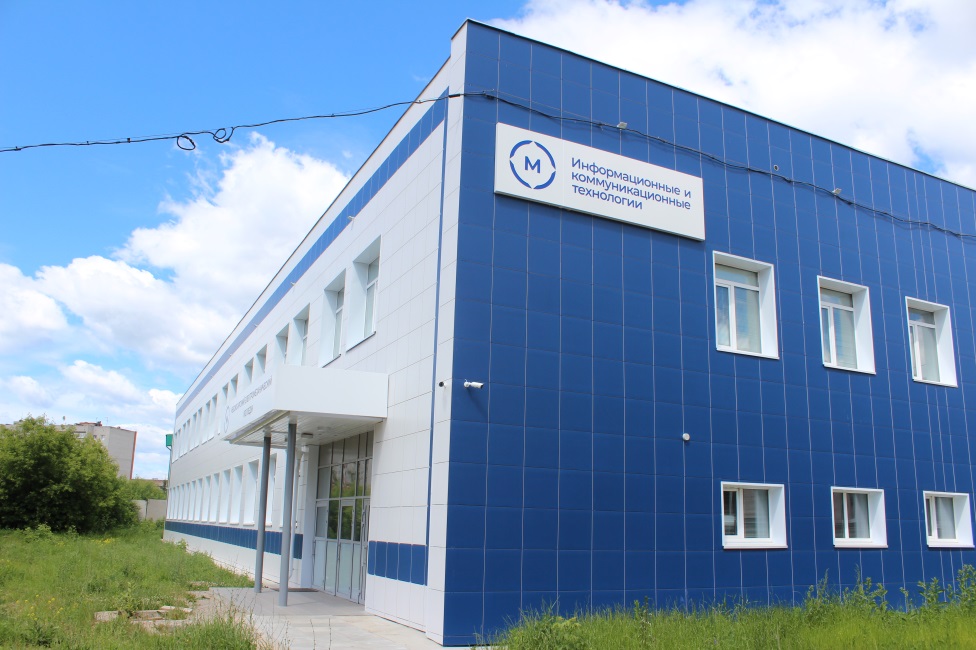 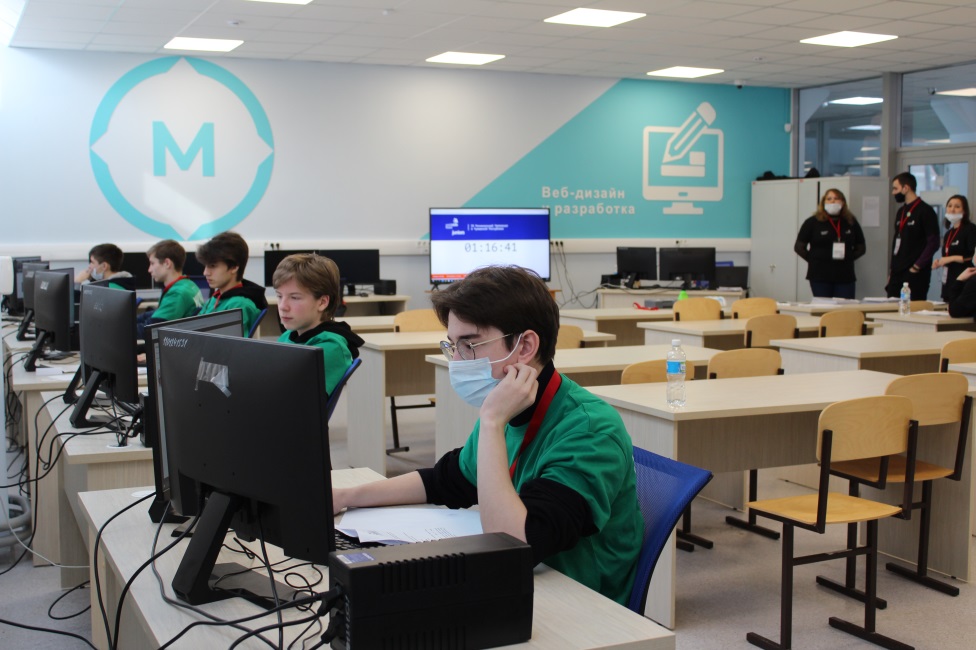 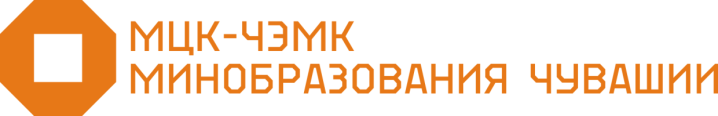 24
Информационные кабельные сети
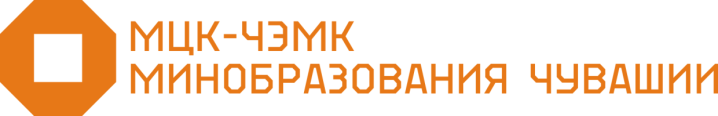 25
Информационная безопасность
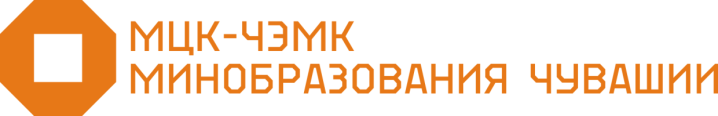 26
Слесарная мастерская
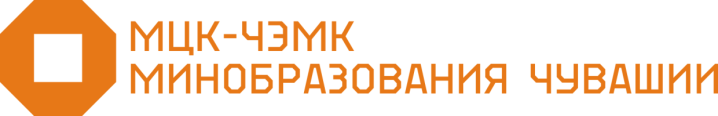 27
Лаборатория материаловедения
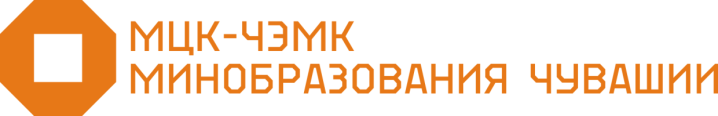 28
Лаборатория материаловедения
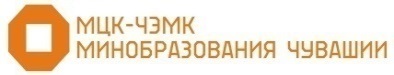 Комплект оборудования для работы с материалами
Набор компьютеризированных лабораторных установок для изучения материалов
Автоматизированное рабочее место преподавателя
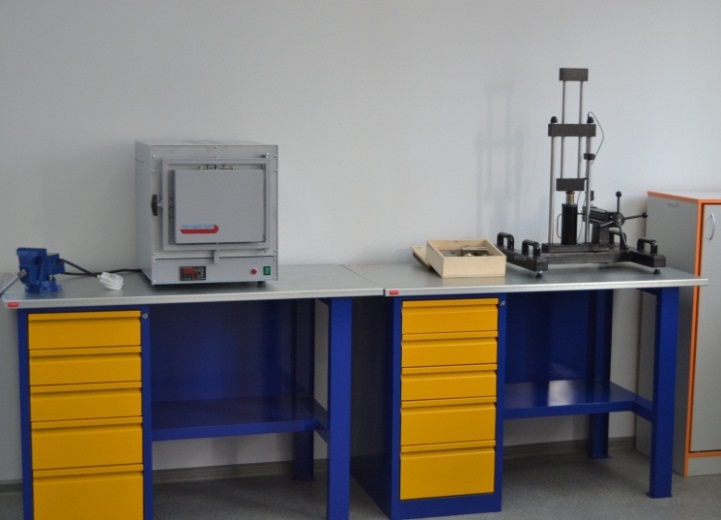 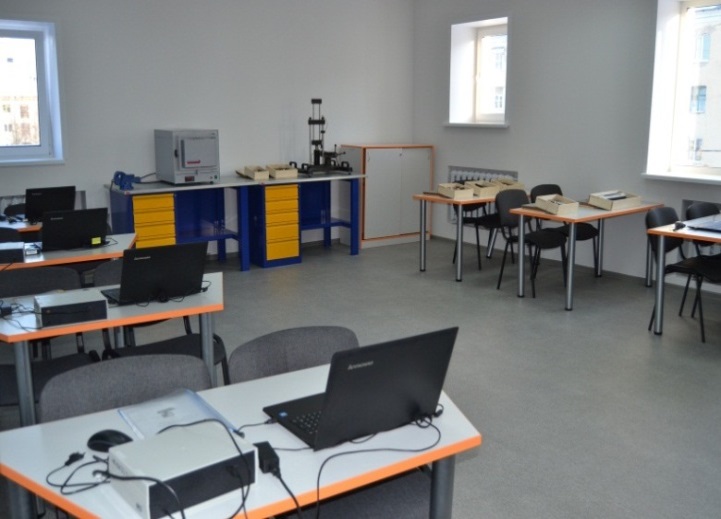 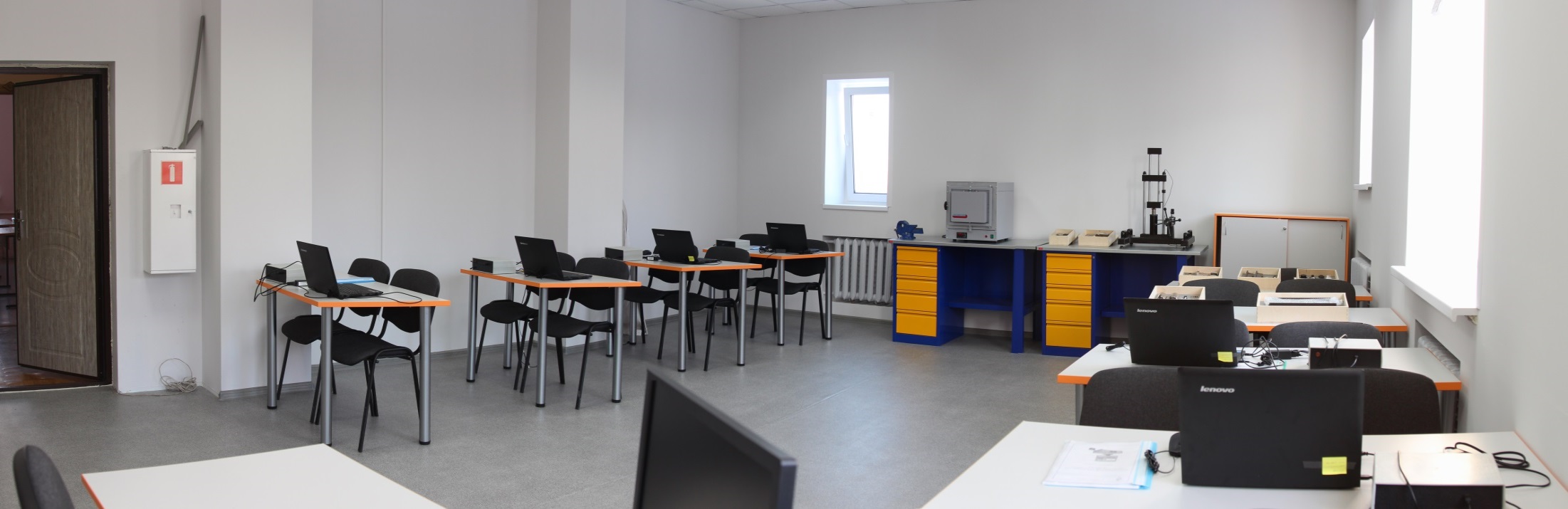 Лаборатория гидравлики и пневматики
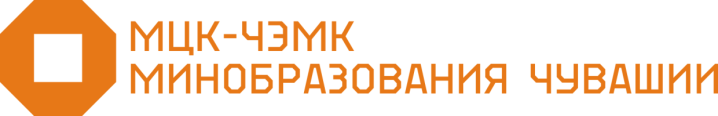 30
Лаборатория техизмерений и КИП
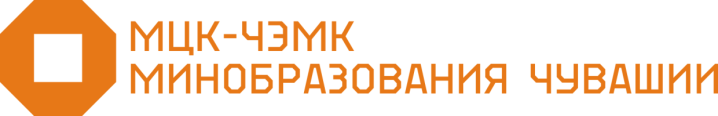 31
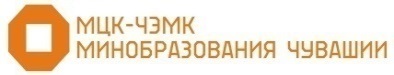 Лаборатория Контрольно-измерительных 
приборов и автоматики
Комплект учебного оборудования «Измерительные приборы давления, расхода, температуры»
Комплект учебного оборудования и промышленные датчики
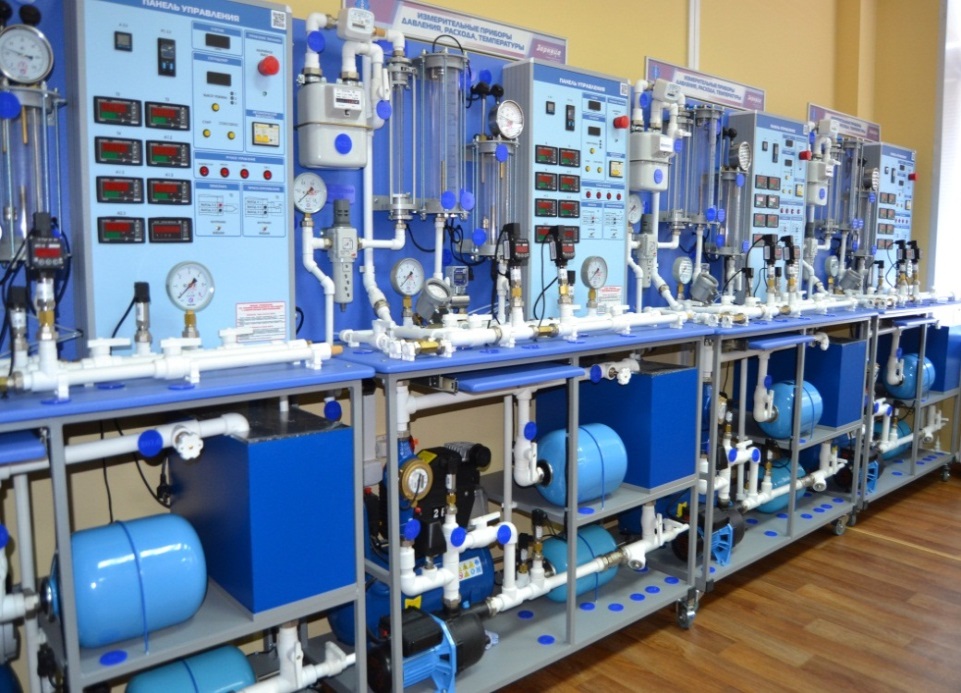 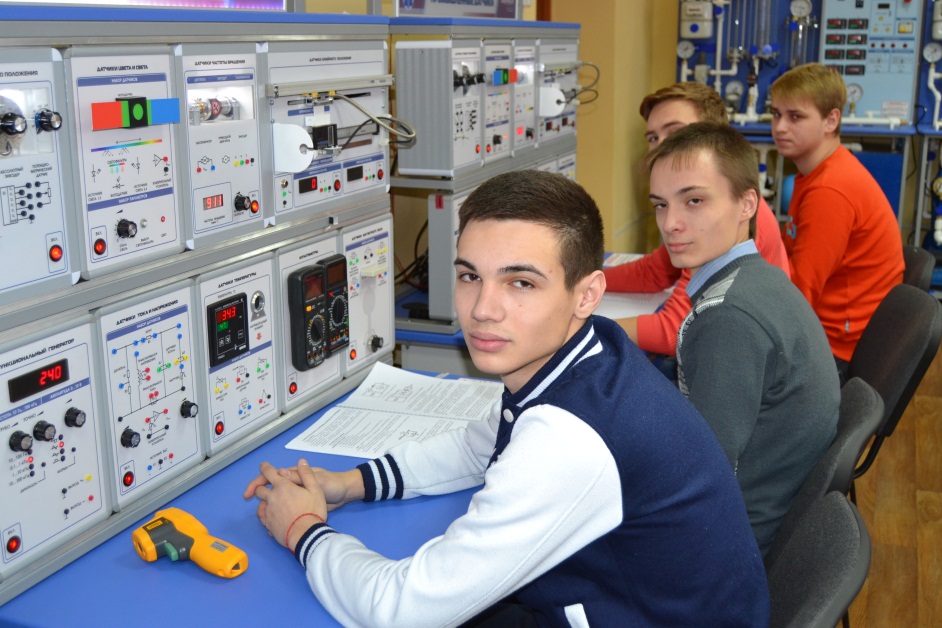 Лаборатория автоматизации технологических
 процессов
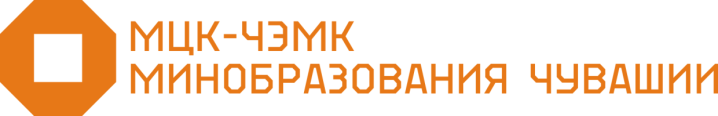 33
Лаборатория автоматизации технологических процессов
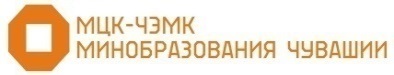 Лабораторные стенды
Набор физических объектов управления
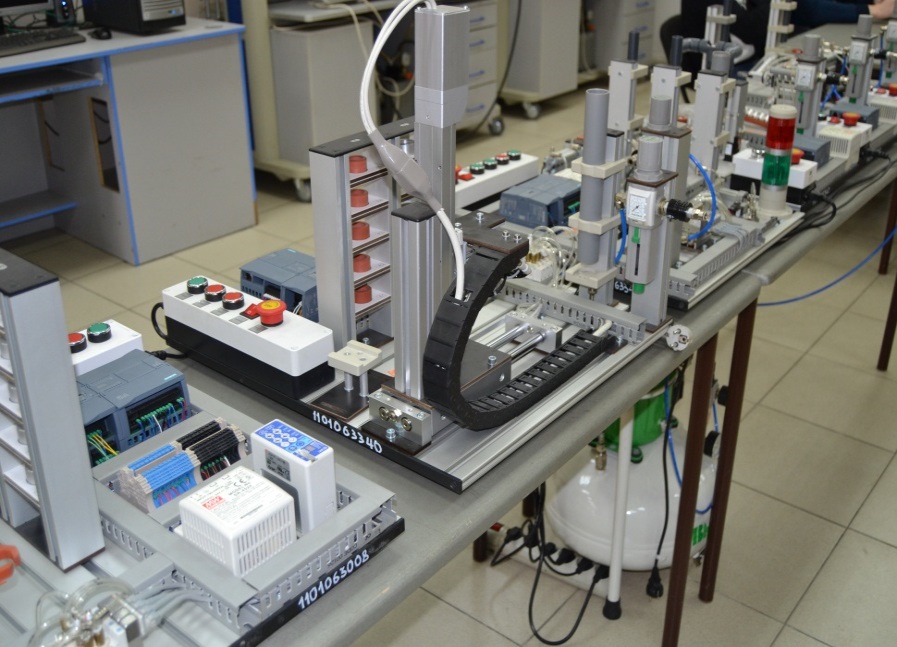 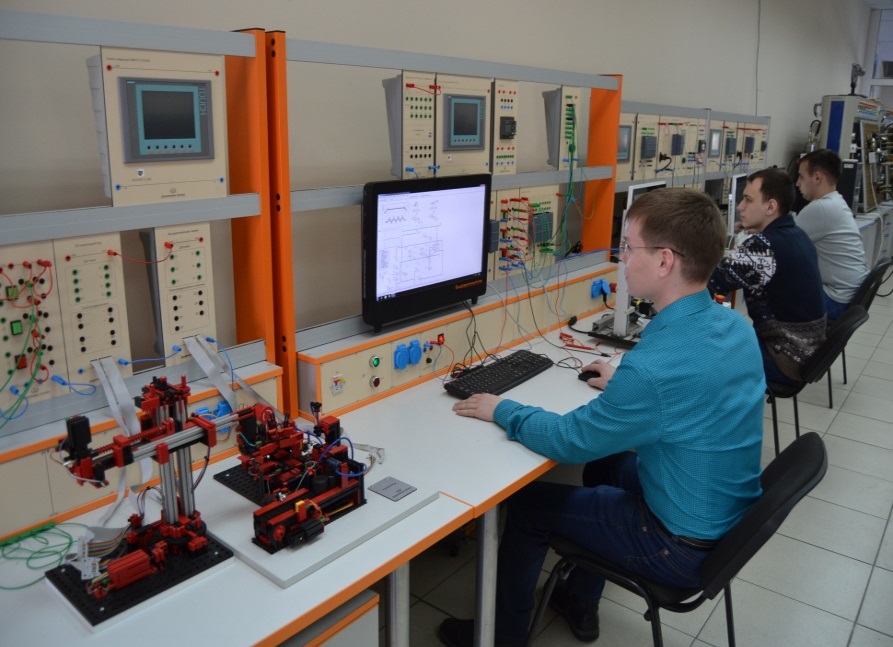 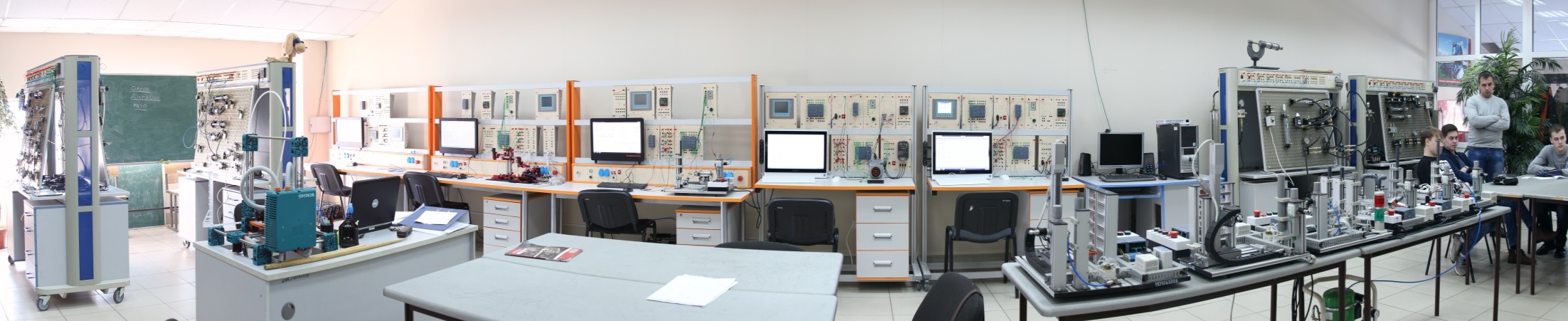 Лаборатория Электротехники и 
основы электроники
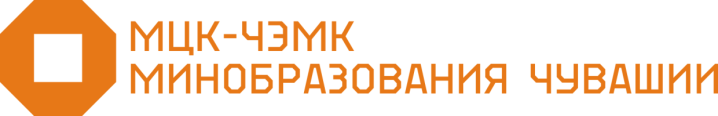 35
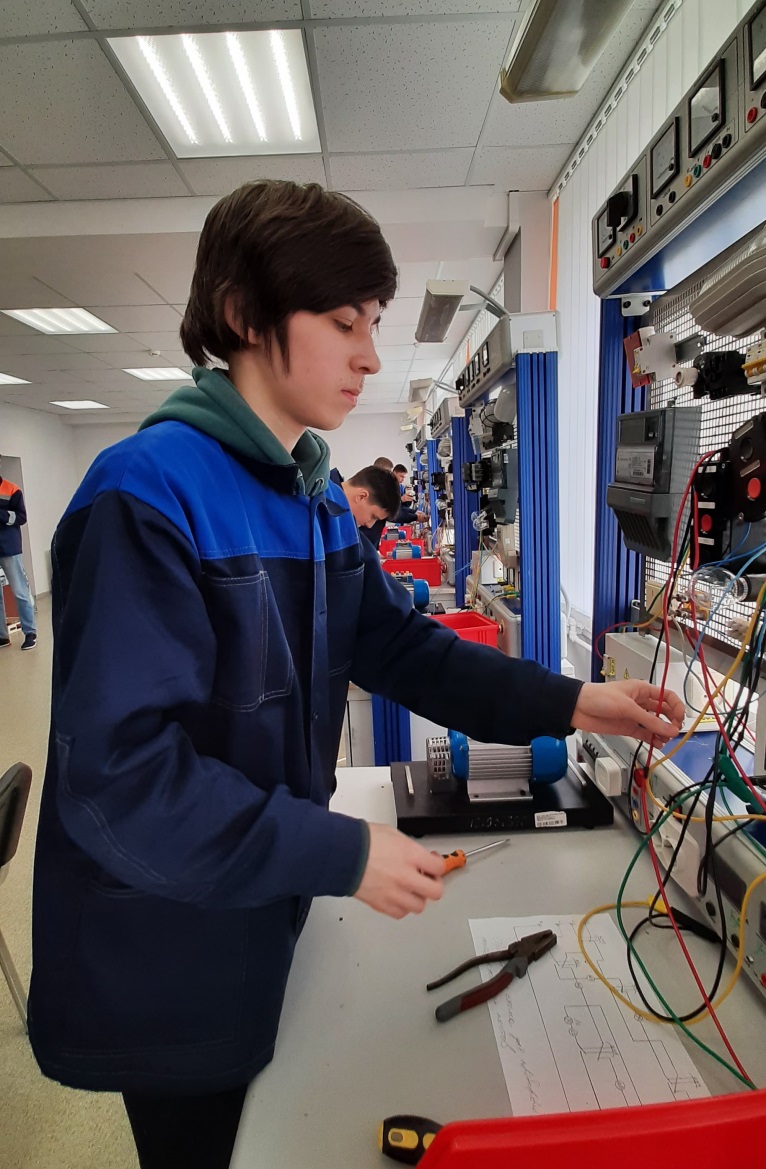 36
Предложения к сотрудничеству
совместное использование оборудования для решения научно-производственных задач
Сотрудничество в подготовке кадров (в качестве педагогических кадров, производственная практика, помощь в расходных материалах и т.д.)
Совместные чемпионаты, олимпиады профессионального мастерства.
Выпуск реальной продукции в мастерских колледжа для партнеров
37